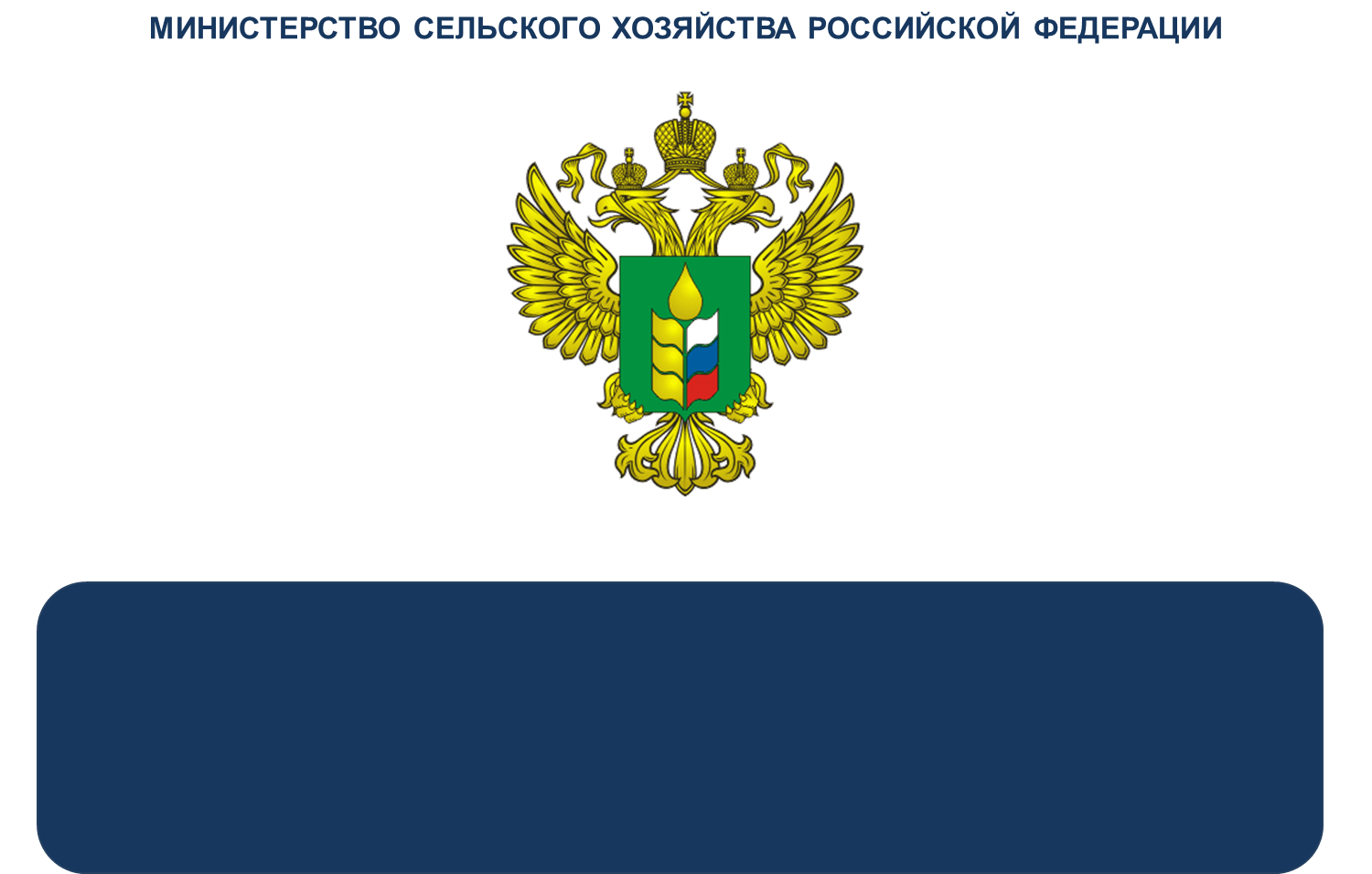 Меры по совершенствованию законодательства в области развития малых форм хозяйствования
ЗНАЧЕНИЕ МАЛЫХ ФОРМ ХОЗЯЙСТВОВАНИЯ НА СЕЛЕ
Значение малых форм хозяйствования на селе
На 01.01.2018, Росстат
микропредприятий
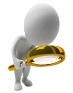 27 тыс.
60-120 млн руб. – годовой оборот
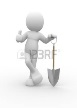 крестьянских (фермерских) 
                    хозяйств
66% - осуществляют деятельность
205 тыс.
1,5 млн –  товарные
23 млн
личных подсобных хозяйств
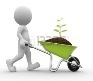 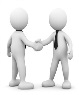 5 608
сельскохозяйственных                        потребительских кооперативов
64% – действующие (форма ГП-18)
12,7% – КФХ
48%
Производство сельхозпродукции в МФХ
34,6% – ЛПХ
Динамика производства основных видов сельскохозяйственной продукции в КФХ
577 млрд руб. – растениеводство  (19%)
718 млрд рублей
объем производства всего
141 млрд руб. – животноводство (5,4%)
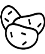 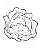 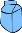 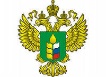 МИНИСТЕРСТВО СЕЛЬСКОГО ХОЗЯЙСТВА РОССИЙСКОЙ ФЕДЕРАЦИИ
2
ГРАНТОВАЯ ПОДДЕРЖКА КРЕСТЬЯНСКИХ (ФЕРМЕРСКИХ) ХОЗЯЙСТВ И СЕЛЬСКОХОЗЯЙСТВЕННЫХ ПОТРЕБИТЕЛЬСКИХ КООПЕРАТИВОВ
Гранты предоставляются за счет средств «единой» субсидии  в соответствии с Правилами, приведенными в приложении № 9 к Госпрограмме
- СПОК зарегистрирован более 12 месяцев
- Члены СПОК – не менее 10 СХТП
- Обязательство создать 1 рабочее место на каждые 3 млн. рублей гранта
- КФХ зарегистрировано более 2 лет
- Члены КФХ – не менее 2 членов семьи
- Обязательство создать 3 рабочих места на 1 грант
Грант для развития МТБ
СЕЛЬСКОХОЗЯЙСТВЕННЫХ ПОТРЕБИТЕЛЬСКИХ КООПЕРАТИВОВ (СПОК)
МАКС. ГРАНТ – 70 МЛН РУБ.
ГРАНТ 
21,6 - 30 
МЛН РУБ.
ГРАНТ 
1,5 - 3
МЛН РУБ.
40 % 
СОБСТВ. СРЕДСТВА СПОК
40 % 
СОБСТВ. СРЕДСТВА СЖФ
10 % 
СОБСТВ. СРЕДСТВА НФ
20 % 
собств. средства СПОК
20 % 
собств. средства СЖФ
СОЦИАЛЬНЫЙ ЛИФТ
+
+
+
=
=
=
20 % 
м.б. обеспечены из средств бюджета субъекта РФ
20 % 
м.б. обеспечены из средств бюджета субъекта РФ
60 % 
ЗАТРАТ СПОК
60 % 
ЗАТРАТ СЖФ
90 % 
ЗАТРАТ НФ
- КФХ зарегистрировано не более 2 лет
- Все виды деятельности
- Обязательство создать 1 рабочее место на каждый 1 млн. рублей гранта
Грант на развитие
СЕМЕЙНЫХ ЖИВОТНОВОДЧЕСКИХ ФЕРМ
2017 год 
(23% «единой» субсидии)
2018 год 
(27% «единой» субсидии)
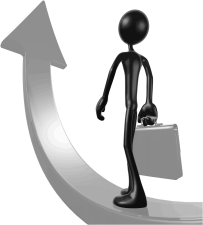 Грант на поддержку 
НАЧИНАЮЩИХ ФЕРМЕРОВ
2012 – 2017 гг.
9,0 млрд руб.
43,8 млрд руб.
10 млрд руб. (8,1ФБ+1,9РБ)
объем финансирования грантовой поддержки КФХ (ФБ+РБ)
3,7 млрд руб.
1,87 млрд руб.
3,0 млрд руб. (2,4ФБ+0,6РБ)
объем финансирования грантовой поддержи СПОК (ФБ+РБ)
18 079 КФХ
2 582 КФХ
1 900 КФХ
количество НФ
724 КФХ
4 874 КФХ
600 КФХ
количество СЖФ
426 СПОК
174 СПОК
150 СПОК
количество СПОК
6 153 ед. (план – 4 932)
40 076 ед.
5 097 ед.
Количество созданных постоянных рабочих мест
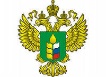 МИНИСТЕРСТВО СЕЛЬСКОГО ХОЗЯЙСТВА РОССИЙСКОЙ ФЕДЕРАЦИИ
3
ИНЫЕ МЕРЫ ГОСУДАРСТВЕННОЙ ПОДДЕРЖКИ МАЛЫХ ФОРМ ХОЗЯЙСТВОВАНИЯ
В рамках Госпрограммы
Доля 
государственной 
поддержки МФХ
в общем объеме федеральной поддержки
в 2017 году 

19%
4
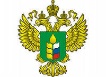 МИНИСТЕРСТВО СЕЛЬСКОГО ХОЗЯЙСТВА РОССИЙСКОЙ ФЕДЕРАЦИИ
ДЕЯТЕЛЬНОСТЬ ПО ВНЕСЕНИЮ ИЗМЕНЕНИЙ В ЗАКОНОДАТЕЛЬСТВО
В ОБЛАСТИ СЕЛЬСКОХОЗЯЙСТВЕННОЙ КООПЕРАЦИИ
О внесении изменений в Федеральный закон от 08.12.1995 № 193-ФЗ 
«О сельскохозяйственной кооперации» в части приведения в соответствие           с требованиями Федерального закона от 19.06.2000 № 82-ФЗ 
«О минимальном размере оплаты труда»

(Предлагается установить периодичность осуществления ревизий сельскохозяйственных кооперативов)
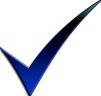 Проект федерального закона «О внесении изменения в статью 14 
Федерального закона «О введении в действие части первой 
Гражданского кодекса Российской Федерации».

(Предлагается норму Федерального закона от 30.11.1994 № 52-ФЗ                   «О введение в действие части первой Гражданского кодекса Российской Федерации» привести в соответствие с положениями Федерального закона от 08.12.1995 № 193-ФЗ «О сельскохозяйственной кооперации», исключив из него перечисление видов сельскохозяйственных кооперативов: «(производственных, перерабатывающих, обслуживающих сельскохозяйственных производителей)»
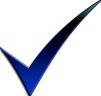 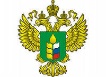 МИНИСТЕРСТВО СЕЛЬСКОГО ХОЗЯЙСТВА РОССИЙСКОЙ ФЕДЕРАЦИИ
5
НОВЫЕ МЕРЫ ГОСУДАРСТВЕННОЙ ПОДДЕРЖКИ МАЛЫХ ФОРМ ХОЗЯЙСТВОВАНИЯ
Указ Президента Российской Федерации от 07.05.2018 № 204 «О национальных целях и стратегических задачах развития Российской Федерации 
на период до 2024 года»
НАЦИОНАЛЬНЫЙ ПРОЕКТ «МАЛОЕ И СРЕДНЕЕ ПРЕДПРИНИМАТЕЛЬСТВО И ПОДДЕРЖКИ ИНДИВИДУАЛЬНОЙ ПРЕДПРИНИМАТЕЛЬСКОЙ ИНИЦИАТИВЫ ДО 2024 ГОДА»
Федеральный проект «Создание системы поддержки фермеров и развитие сельской кооперации»
Грантовая поддержка КФХ на создание и развитие хозяйств
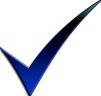 Ожидаемый результат: создание новых КФХ, преимущественно из товарных ЛПХ, создание новых рабочих мест, вовлечение КФХ в СПоК, увеличение производства с/х продукции
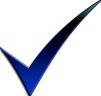 Субсидии СПоК
Ожидаемый результат: стимулирование увеличения реализации продукции от членов СПоК, расширение членской базы кооперативов, возмещение затрат СПоК на приобретение с/х животных  и техники для членов СПоК
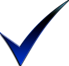 Субсидии на развитие центров компетенций в субъектах РФ
* Предложения в стадии обсуждения
6
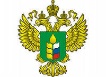 МИНИСТЕРСТВО СЕЛЬСКОГО ХОЗЯЙСТВА РОССИЙСКОЙ ФЕДЕРАЦИИ
ПЛАНИРУЕМЫЕ ИЗМЕНЕНИЯ В ЗАКОНОДАТЕЛЬСТВО В ЧАСТИ РЕГУЛИРОВАНИЯ ДЕЯТЕЛЬНОСТИ МАЛЫХ ФОРМ ХОЗЯЙСТВОВАНИЯ В РАМКАХ ФЕДЕРАЛЬНОГО ПРОЕКТА
7
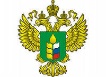 МИНИСТЕРСТВО СЕЛЬСКОГО ХОЗЯЙСТВА РОССИЙСКОЙ ФЕДЕРАЦИИ
РЕАЛИЗАЦИЯ ПОДПРОГРАММЫ «УСТОЙЧИВОЕ РАЗВИТИЕ СЕЛЬСКИХ ТЕРРИТОРИЙ»
Поручение Председателя Правительства РФ Д.А. Медведева от 02.10.2018 № ДМ-П11-6602р о СОХРАНЕНИИ направления «Устойчивое развитие сельских территорий» и его параметров
Ресурсное обеспечение в 2018 году
Всего 
(согласно заключенным соглашениям с субъектами Российской Федерации): 

31,4 млрд руб.
федеральный бюджет
Показатели результативности и финансирование по мероприятиям
16,9
бюджеты субъектов РФ
внебюджетные источники
8
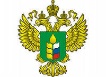 МИНИСТЕРСТВО СЕЛЬСКОГО ХОЗЯЙСТВА РОССИЙСКОЙ ФЕДЕРАЦИИ
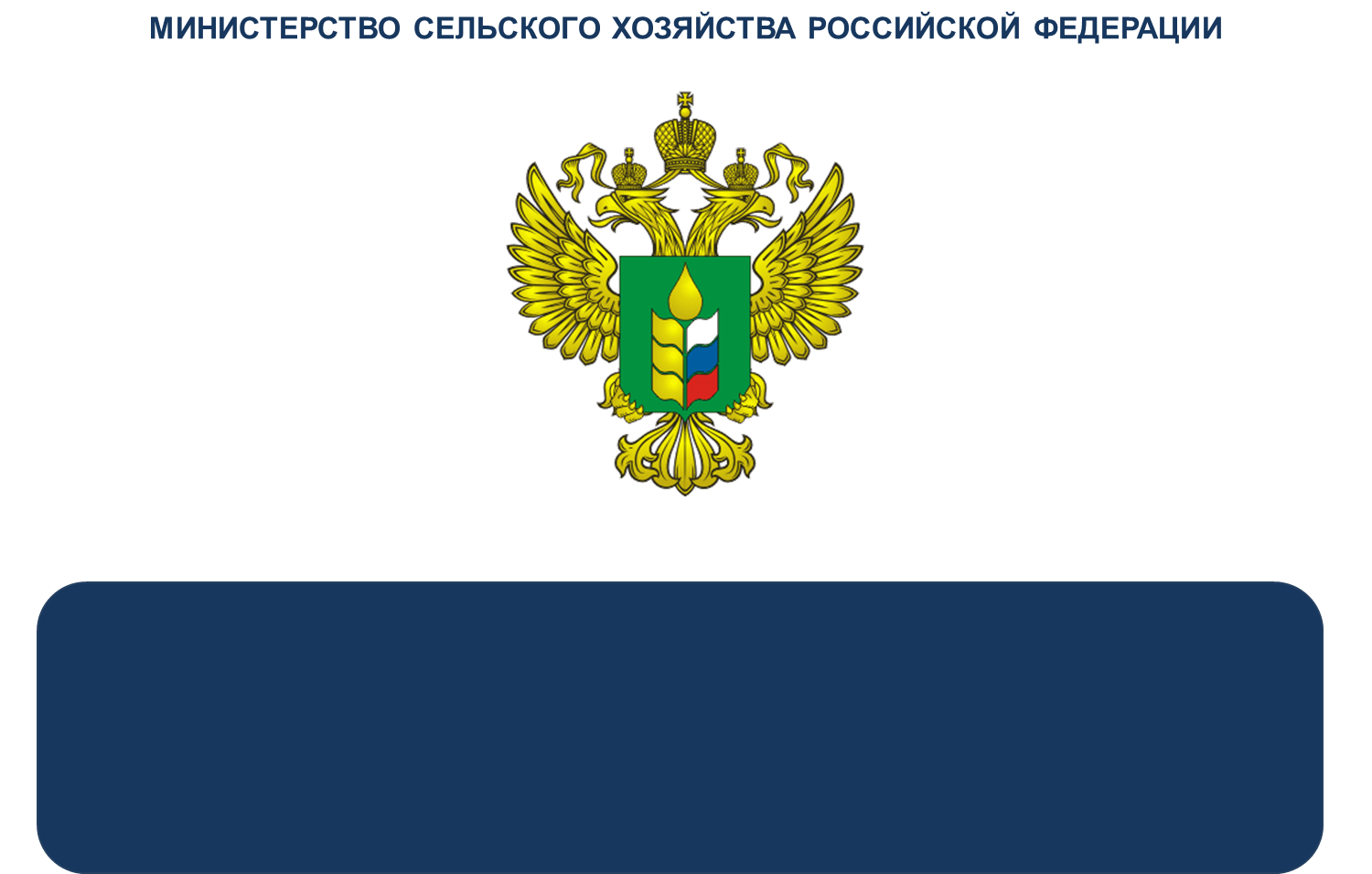 СПАСИБО ЗА ВНИМАНИЕ !
9